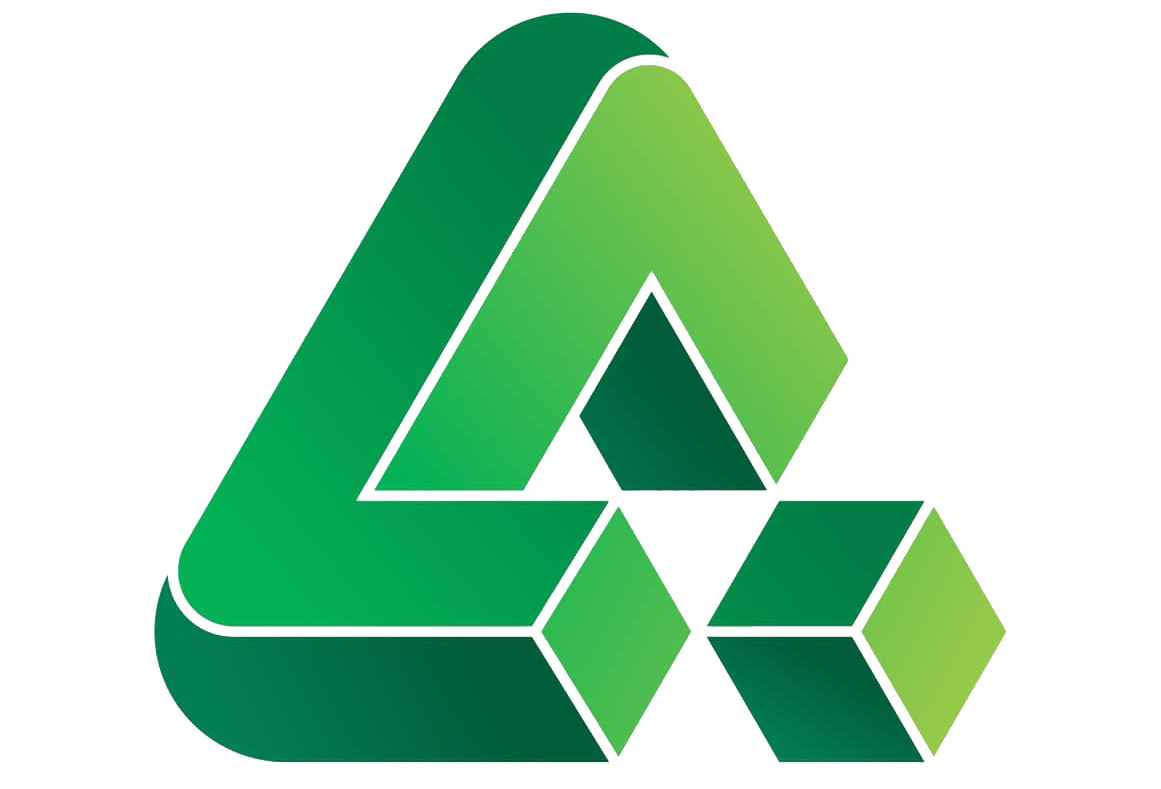 Развитие читательской компетентности учащихся средней школыПодготовила Халиуллина Марина Вячеславовна,учитель русского языка и литературыМБОУ «Адымнар-Нижнекамск»
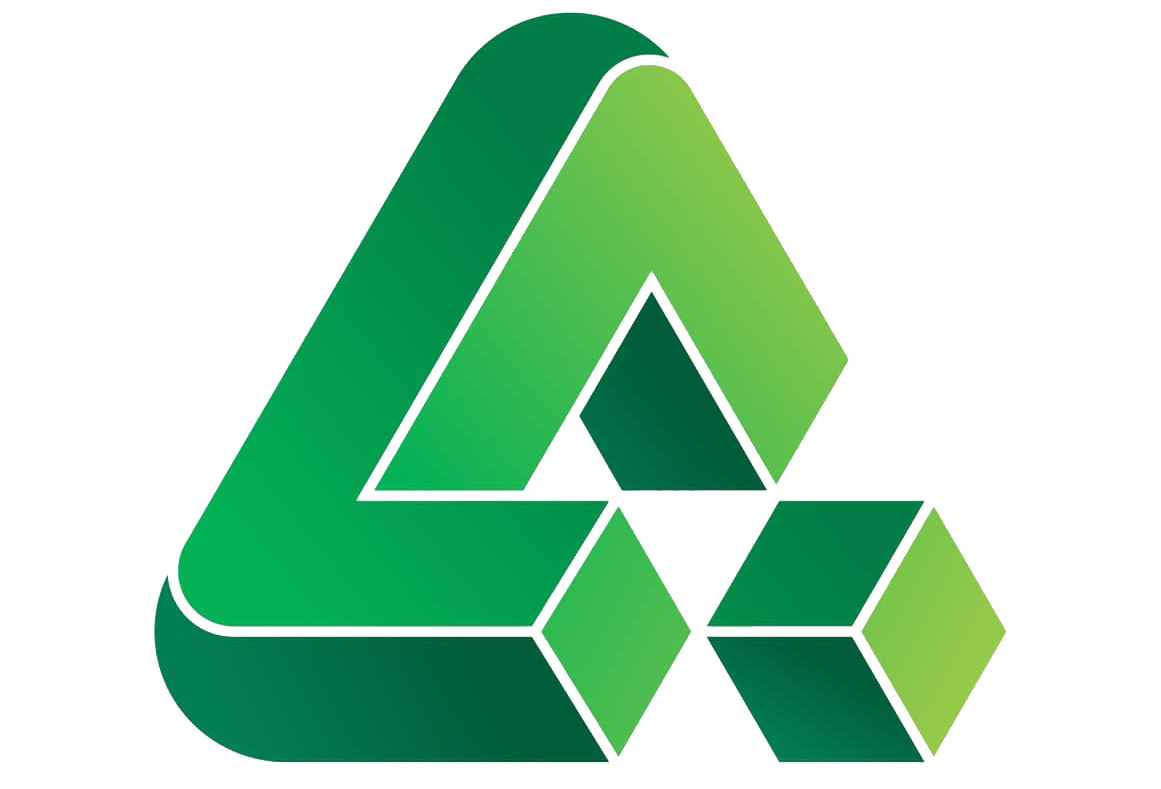 План презентации:
Цель, задачи.

Интеграция уроков.

Кружок «Литературная гостиная».

Книжный клуб.
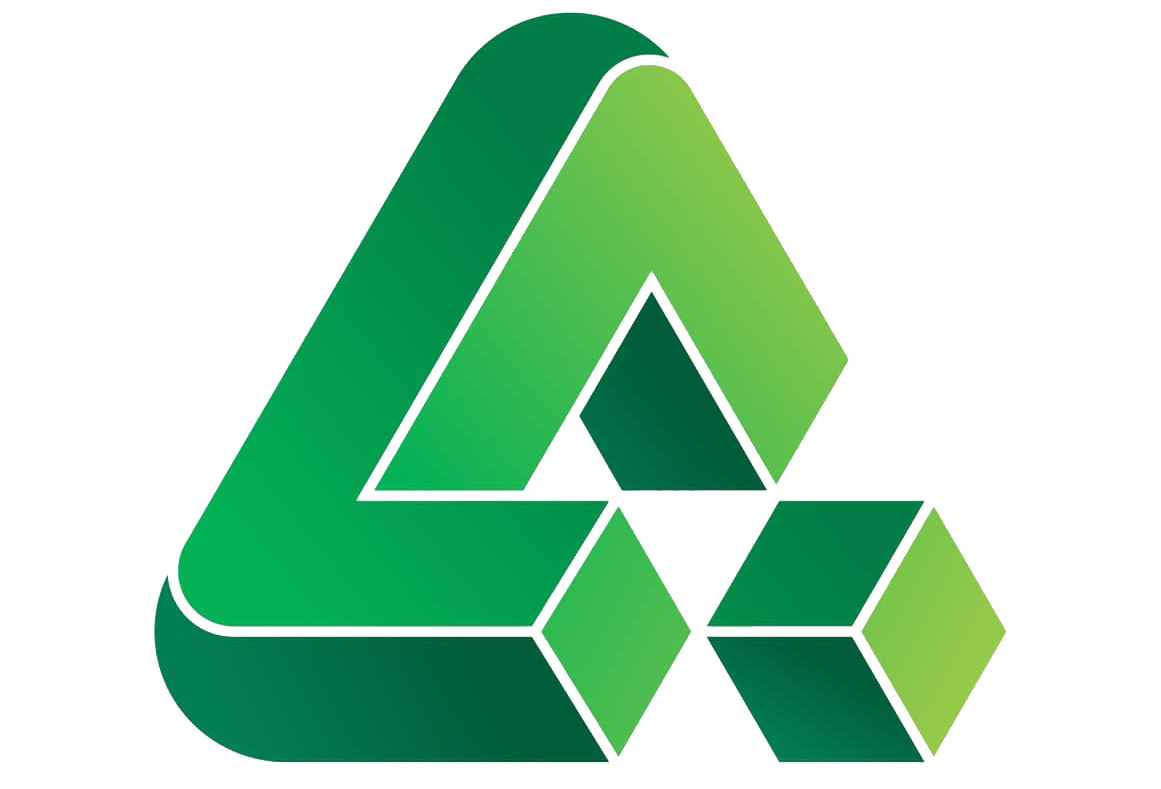 Цель: развить и расширить читательские навыки учащихся для использования читательской деятельности как средства самообразования.
Задачи: 
• находить и извлекать информацию;
• интегрировать и интерпретировать информацию;
• осмысливать и оценивать содержание и форму текста; 
• использовать информацию из текста для решения практических задач.
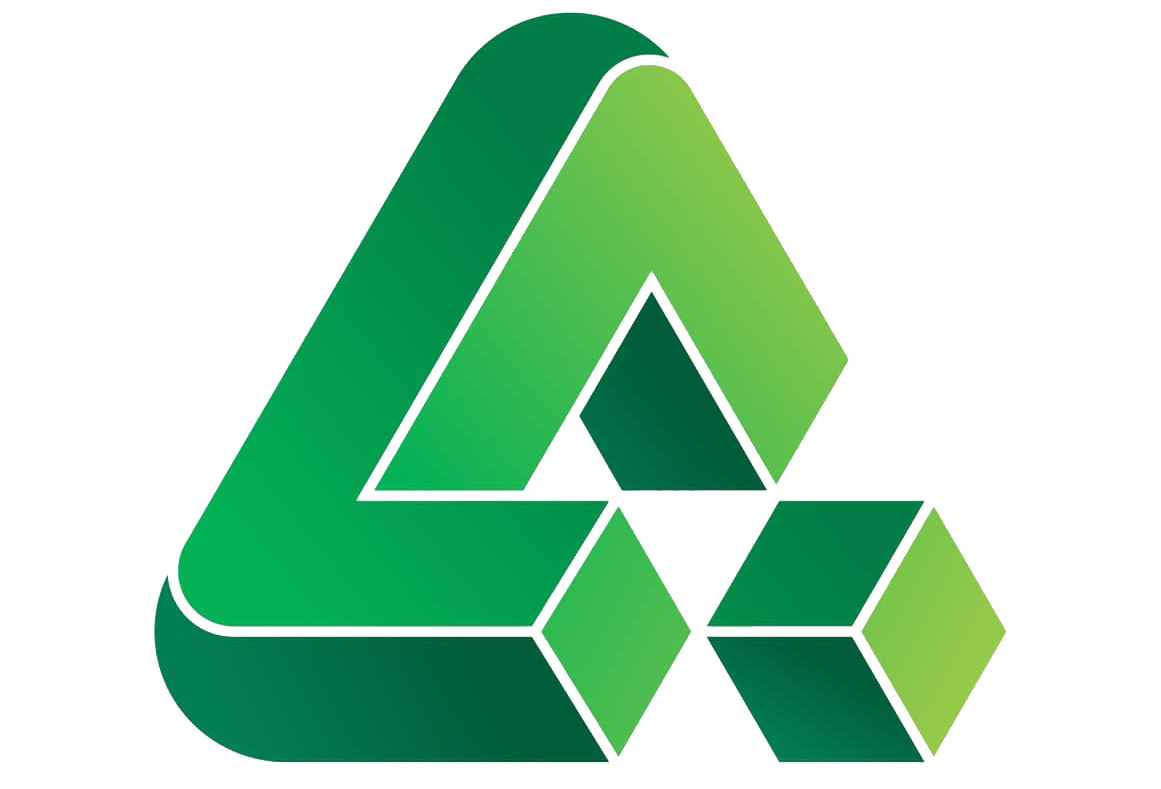 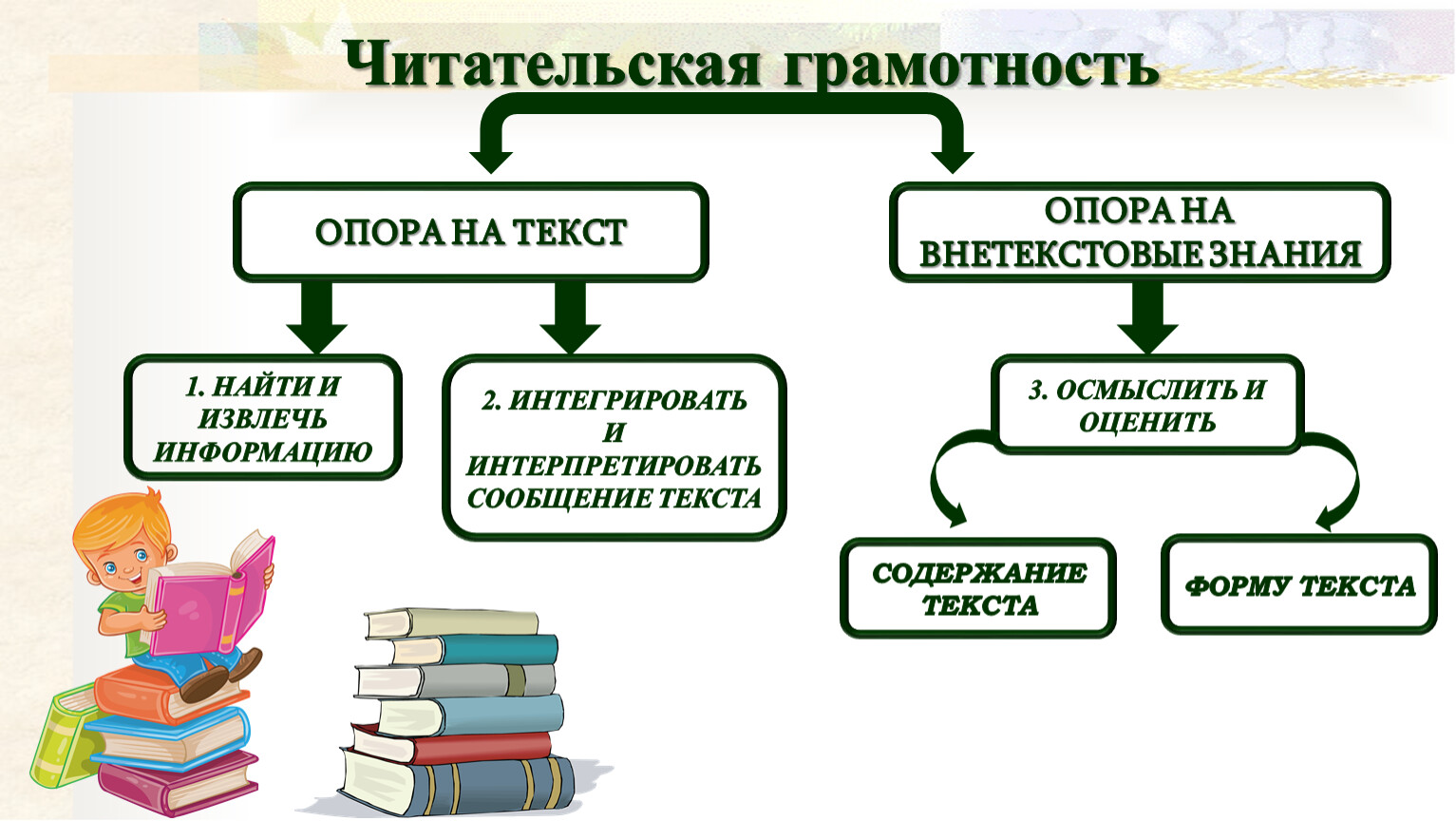 Конкурс «Зимняя сказка»
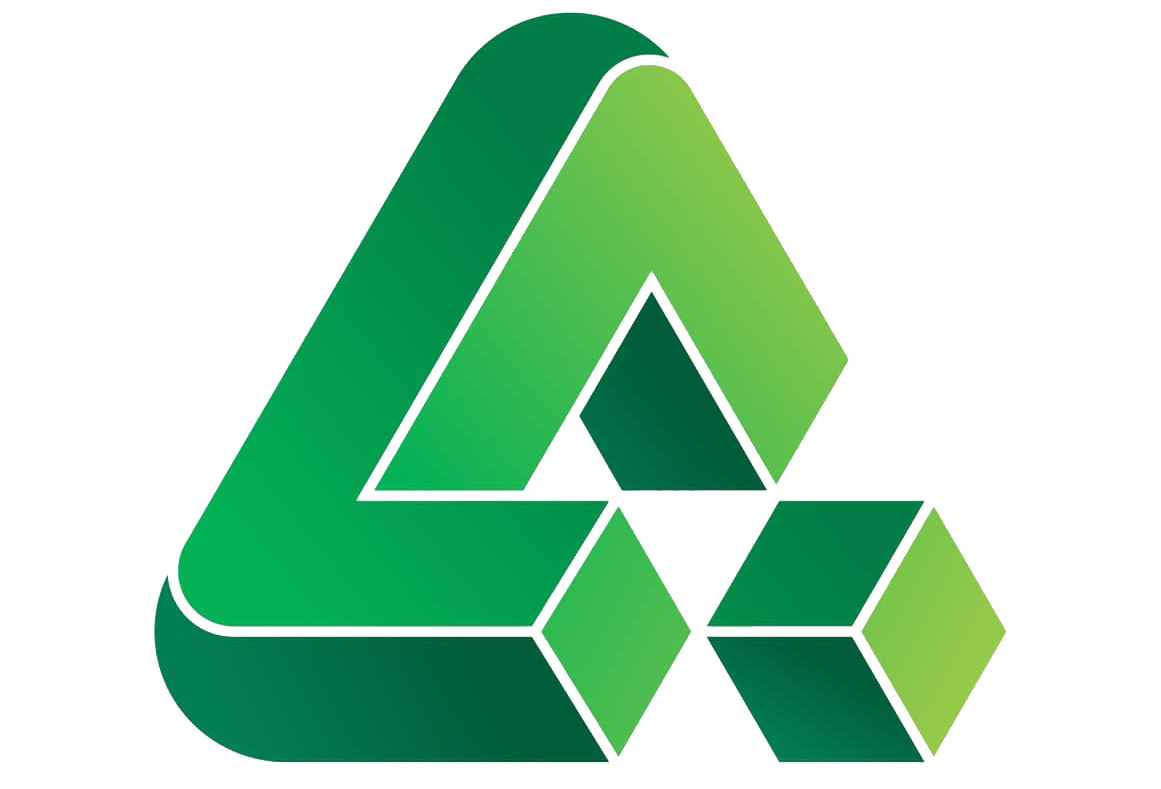 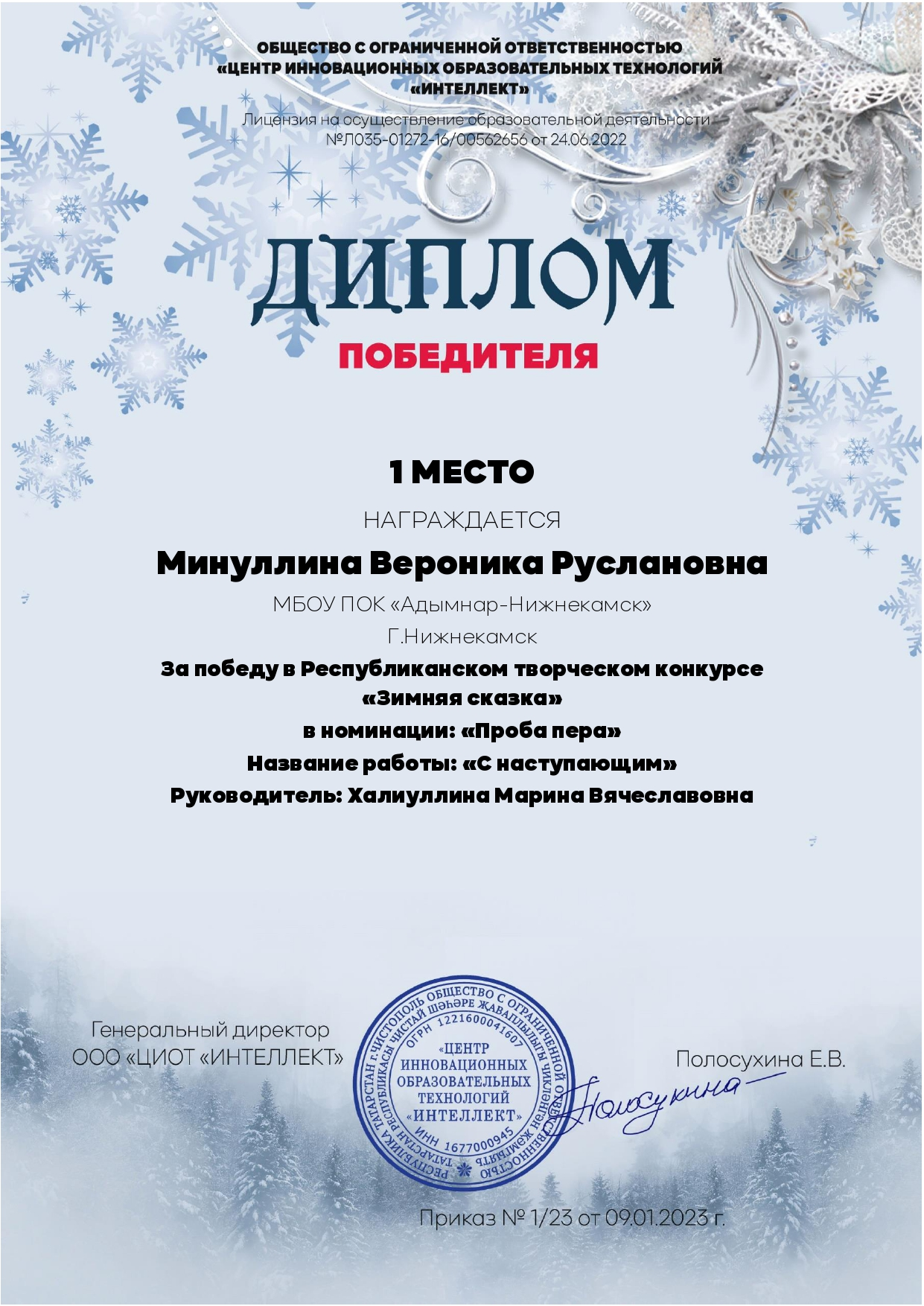 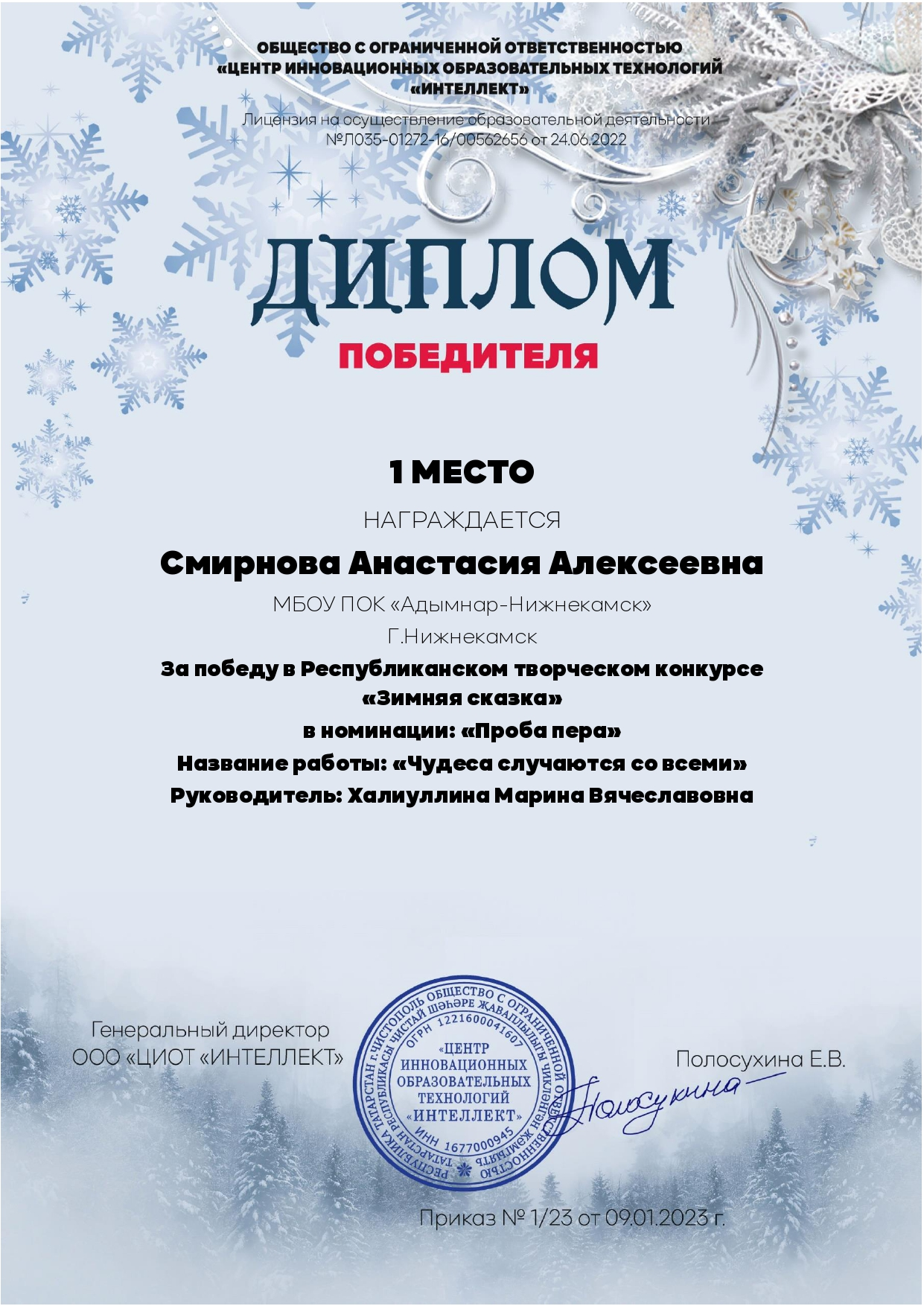 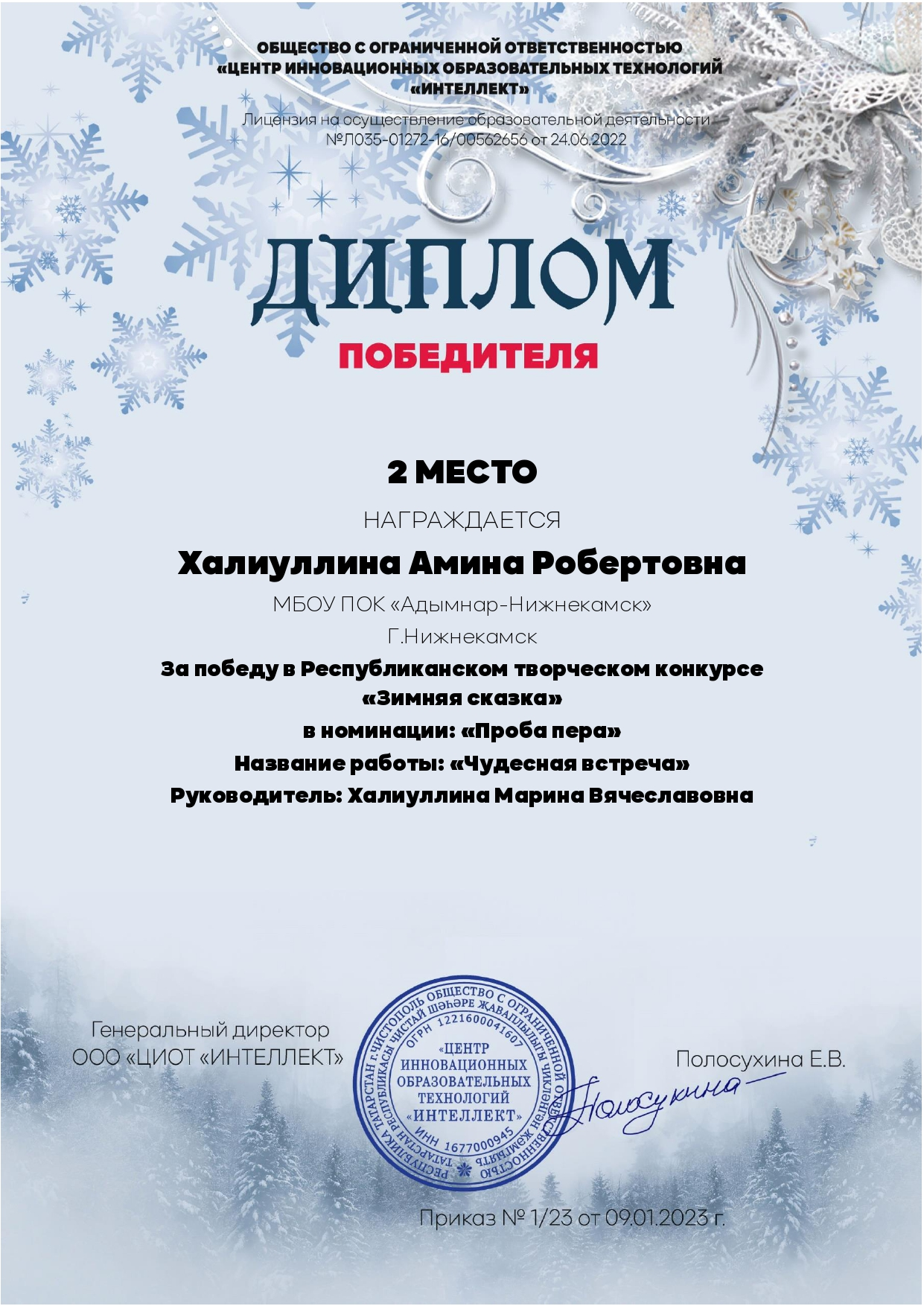 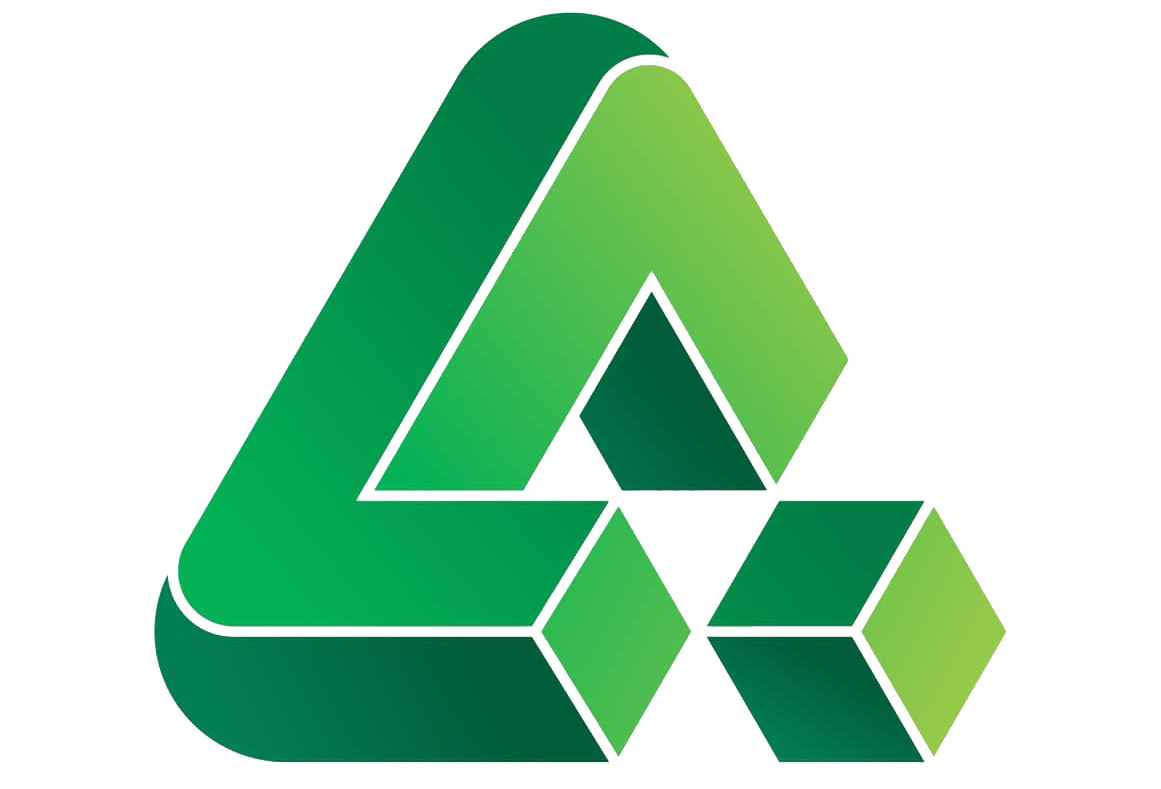 Книжный клуб«Книги и чай»
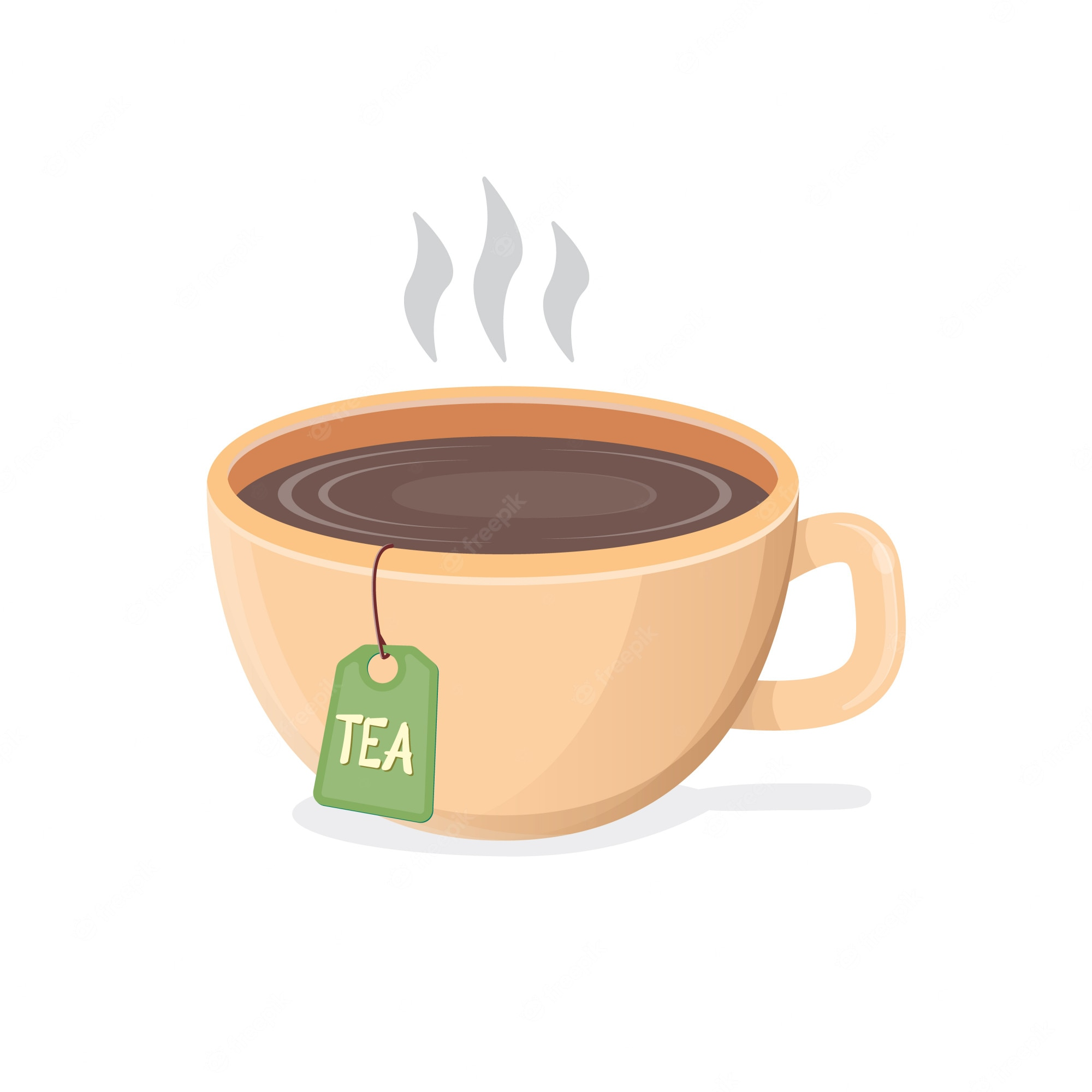 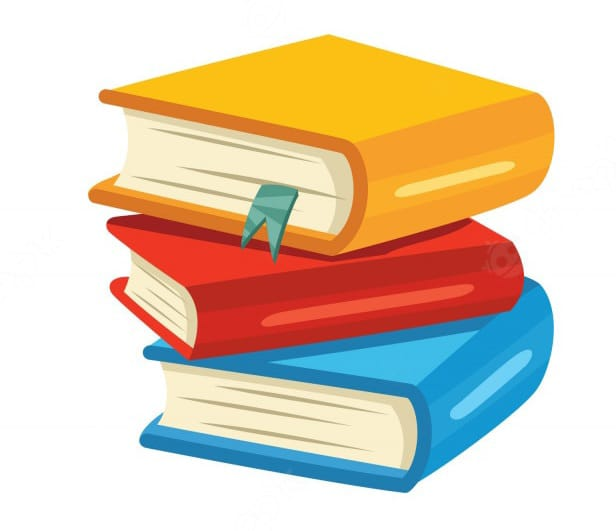 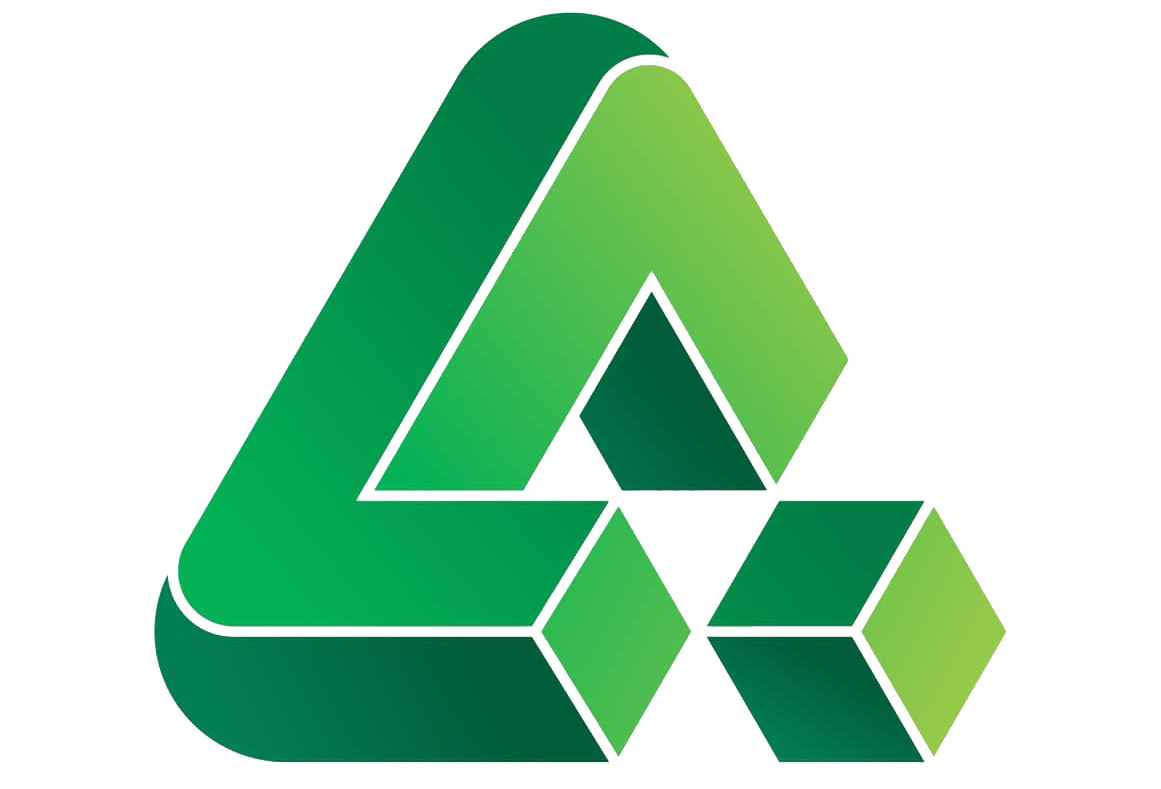 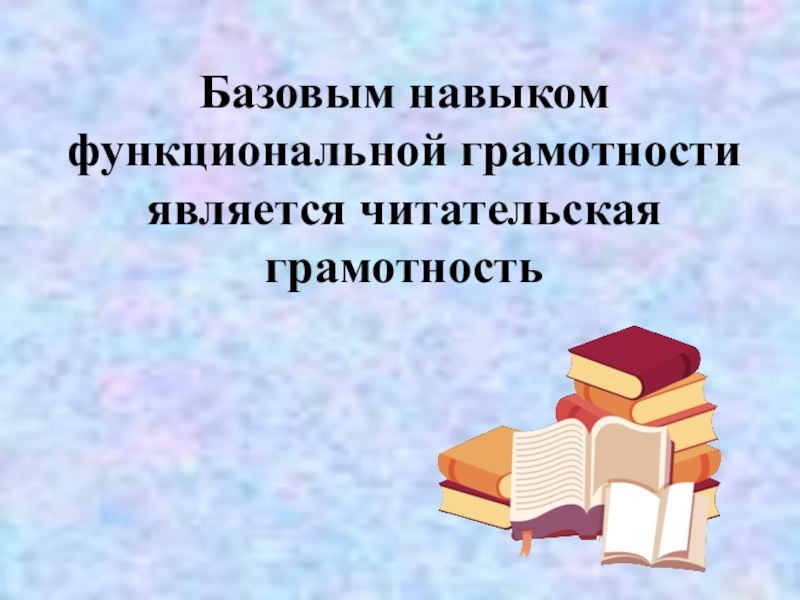 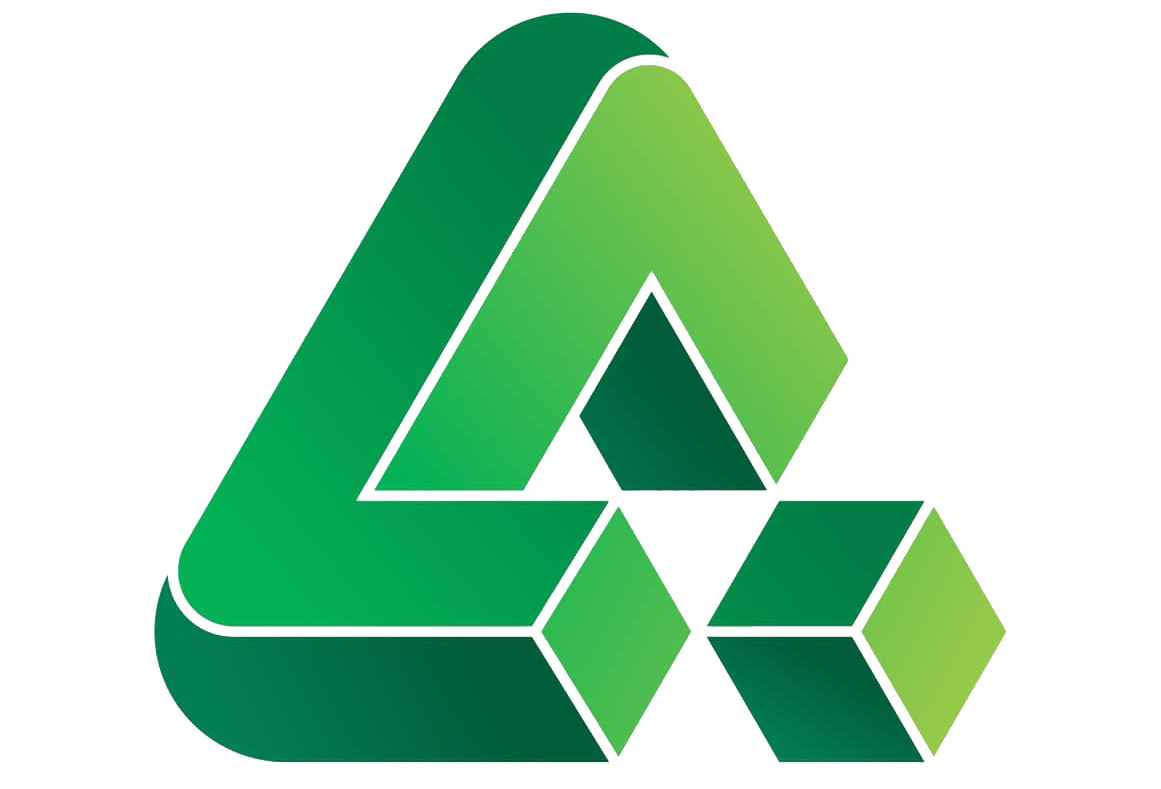 СПАСИБО ЗА ВНИМАНИЕ!